AAC - Desenvolvimento Pessoal
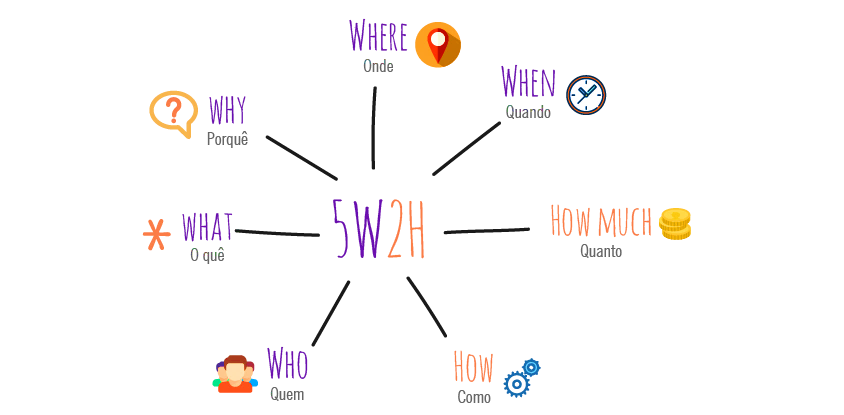 Projeto RH
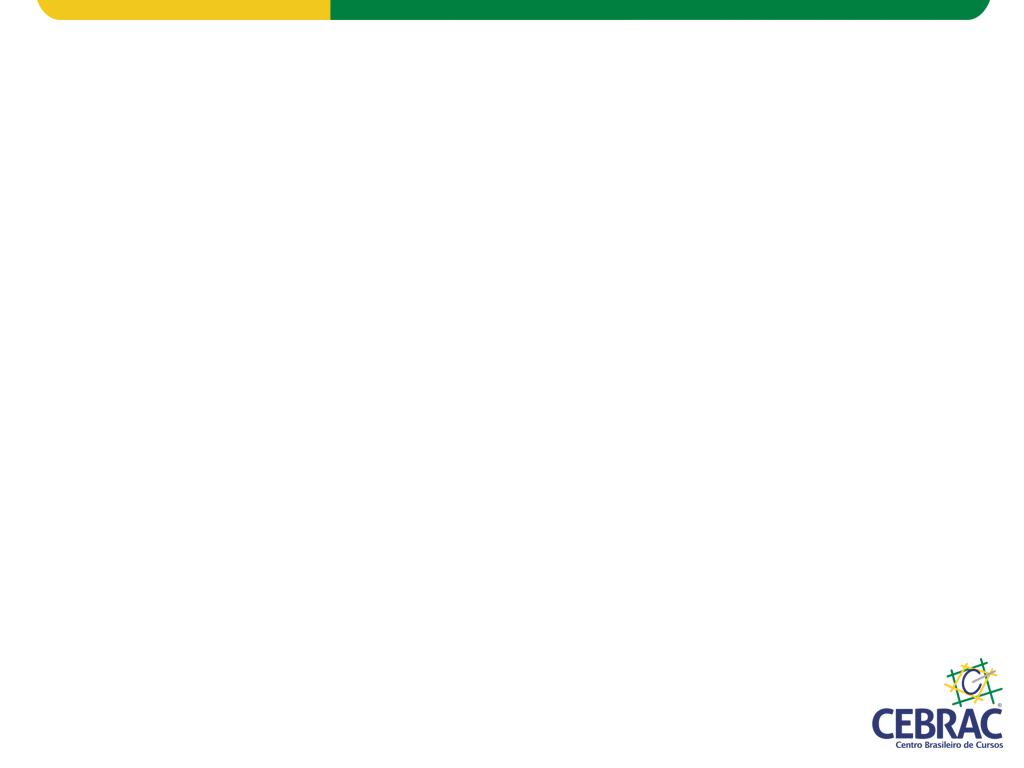 Fazer um plano de ação para contratação de funcionários utilizando o método 5W2H
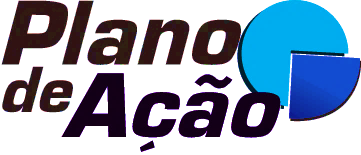 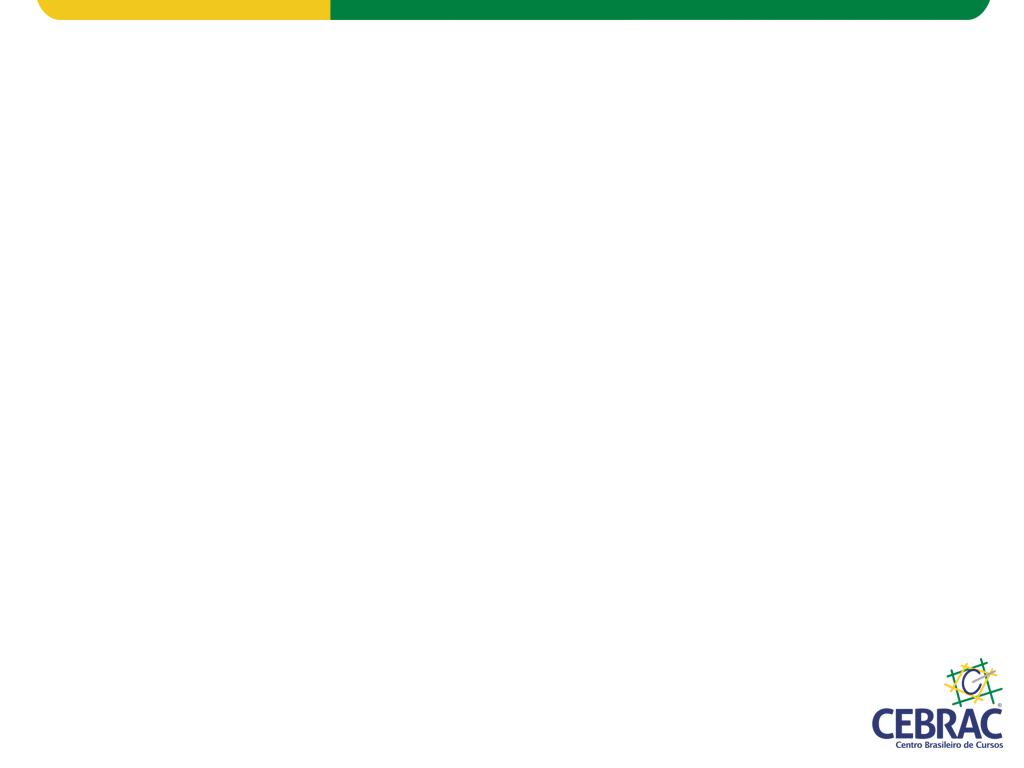 Administrando Minha Empresa
Criar um plano de ação para seleção e recrutamento de sua empresa. Página 104.
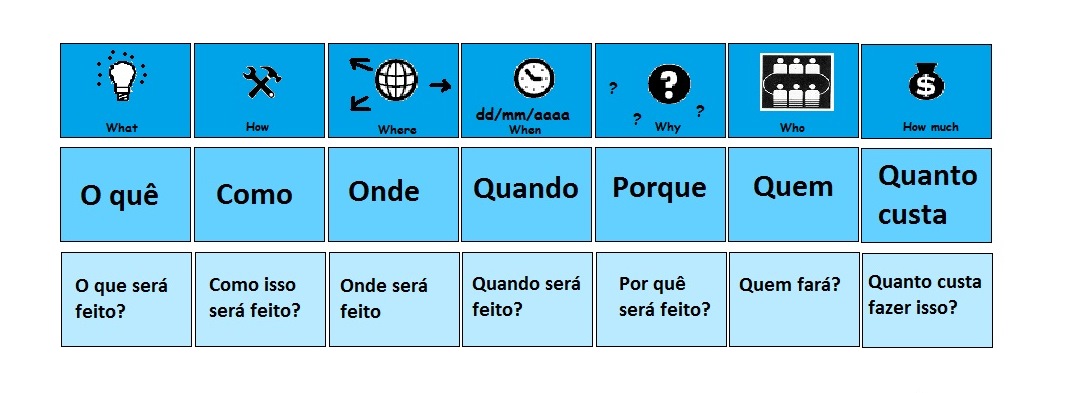 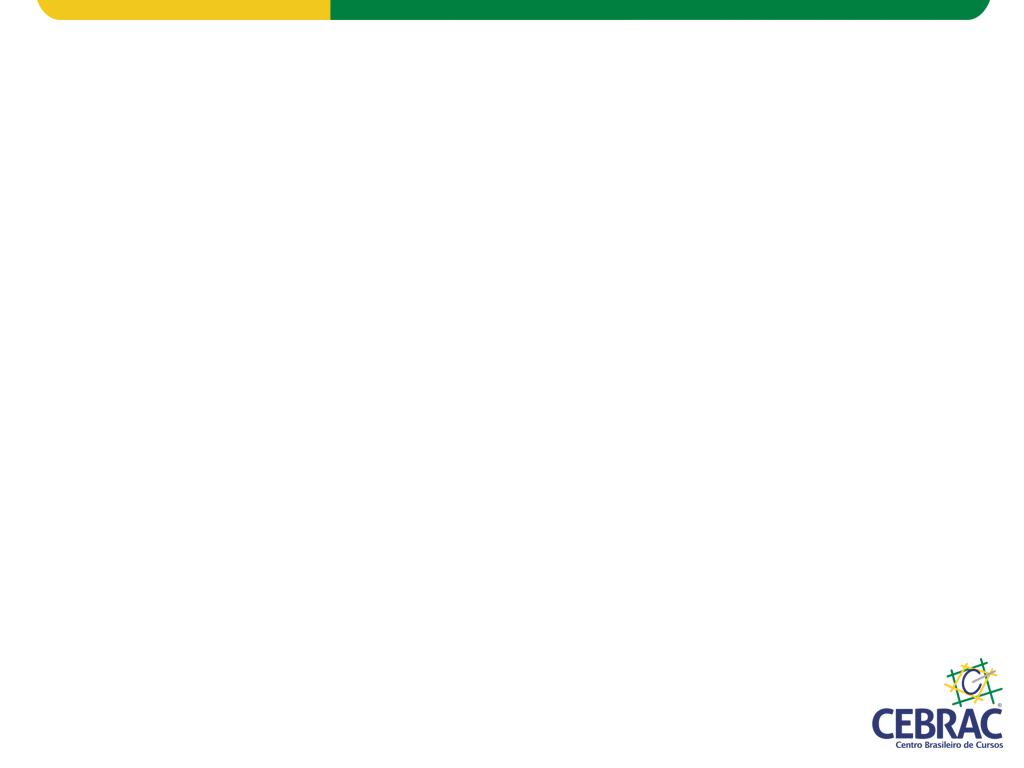 5W2H - Processo Seletivo
O que será feito: Um processo seletivo.

Como será feito: Como a vaga será divulgada? O processo será feito, por meio de entrevista individual, teste prático ou dinâmica de grupo?

Onde será feito: Colocar o endereço onde será feito o processo.

Quando será feito: Data e hora.

Porque será feito: Para completar qual ou quais cargos na empresa?

Quem é o responsável pela entrevista: Quem vai fazer a entrevista?

Quanto custará: Vai ter algum custo? Quanto?